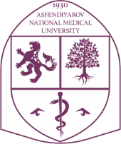 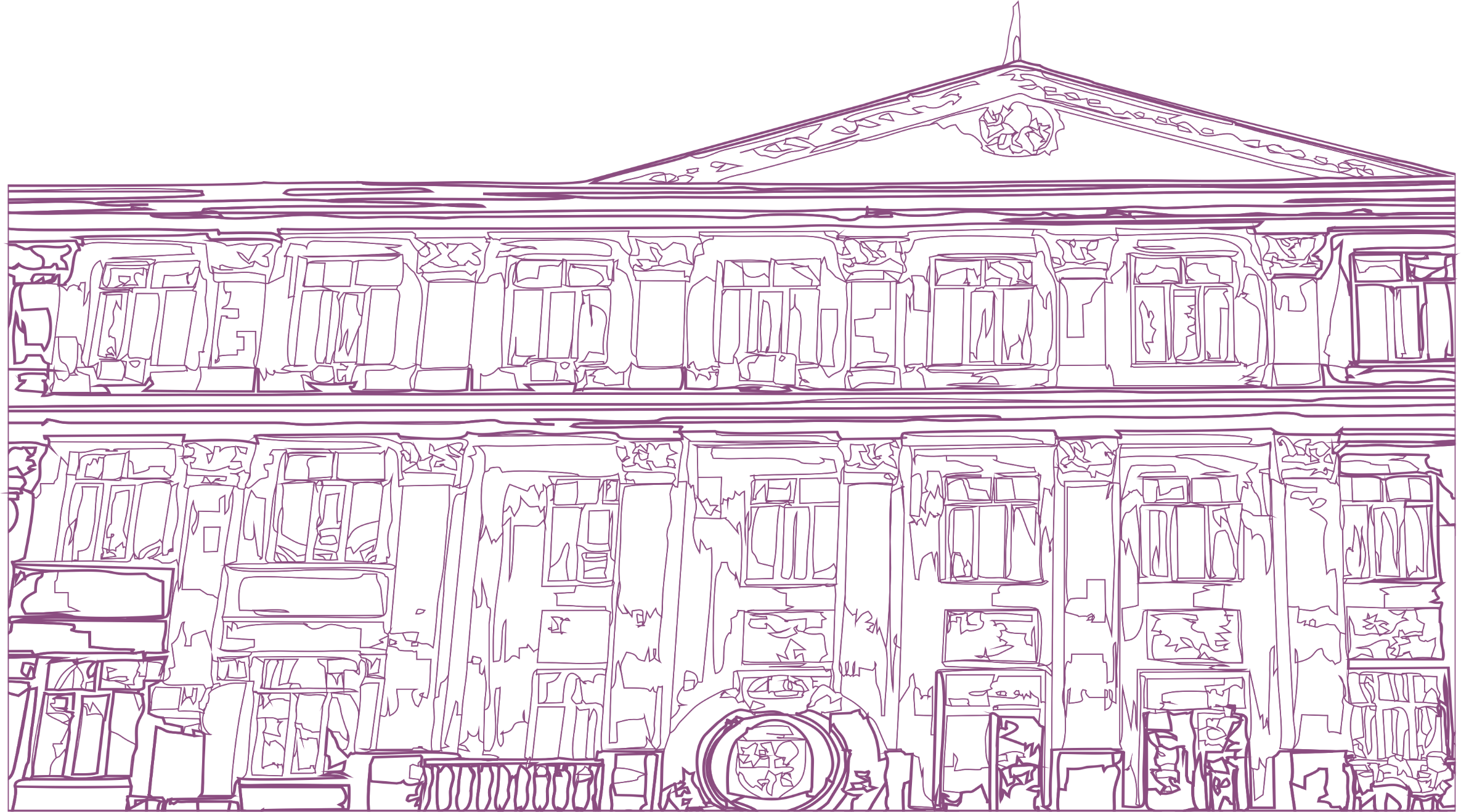 КАЗАХСКИЙ НАЦИОНАЛЬНЫЙ МЕДИЦИНСКИЙ УНИВЕРСИТЕТ ИМЕНИ С.Д. АСФЕНДИЯРОВА  
УМО ПО НАПРАВЛЕНИЮ ПОДГОТОВКИ - ЗДРАВООХРАНЕНИЕ
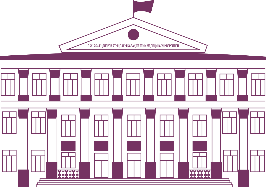 Методические рекомендации
К внедрению образовательного модуля
Председатель секции ДО и НФО УМО
Султангазиева Айгуль Атакановна
Алматы - 2024
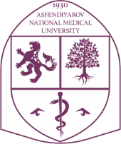 Секция ДО и НФО
4.3 На рассмотрение и одобрение образовательные модули инициированная экспертами Офис Фонда ООН в области народонаселения:
Методические рекомендации по вопросам реагирования системы здравоохранения на случаи гендерного насилия для преподавателей дисциплин по специальности «Общая хирургия»/ «Травматология взрослая, детская» (бакалавриат и резидентура)
Методические рекомендации по вопросам реагирования системы здравоохранения на случаи гендерного насилия для преподавателей дисциплин по специальности «Неотложная медицинская помощь» (бакалавриат и резидентура)
2
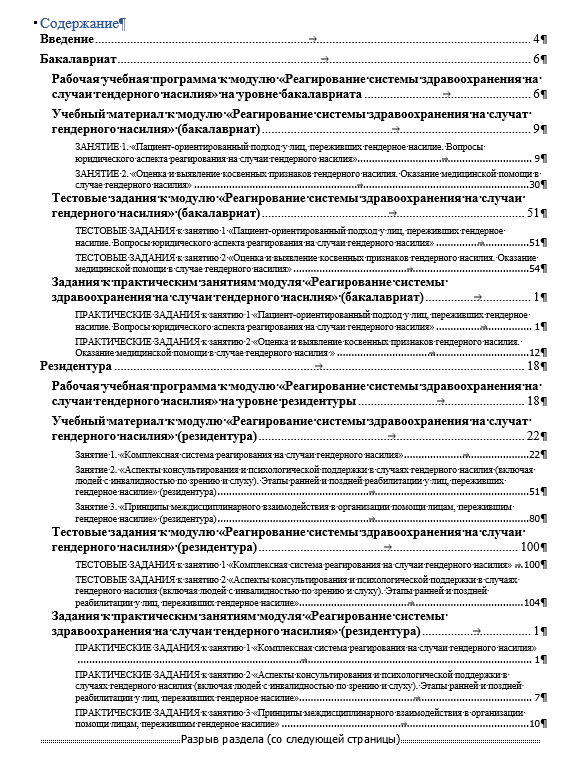 Методические рекомендации к внедрению образовательного модуля «Реагирование системы здравоохранения на случаи гендерного насилия» для преподавателей дисциплин по специальности «Общая хирургия»/ «Травматология взрослая, детская» (бакалавриат и резидентура)
Структура методических рекомендаций
Рабочая учебная программа к модулю «Реагирование системы здравоохранения на случаи гендерного насилия» 

Лекционный материал к занятиям 

Банк тестовых заданий к занятиям

Задания к практическим заданиям

Список литературы
3
1
Учебная программа к модулю «Реагирование системы здравоохранения на случаи гендерного насилия» (бакалавриата)
Цель: Ознакомление с принципами организация медицинской помощи лицам, пережившим гендерное насилие
4
2
Учебная программа к модулю «Реагирование системы здравоохранения на случаи гендерного насилия» (бакалавриата)
3
Учебная программа к модулю «Реагирование системы здравоохранения на случаи гендерного насилия» (резидентура)
Цель: Ознакомление с принципами организация медицинской помощи лицам, пережившим гендерное насилие на уровне ПМСП и в стационаре
4
Учебная программа к модулю «Реагирование системы здравоохранения на случаи гендерного насилия» (резидентура)
Методические рекомендации к внедрению образовательного модуля «Реагирование системы здравоохранения на случаи гендерного насилия» для преподавателей дисциплин по специальности «Скорая медицинская помощь» (бакалавриат и резидентура)
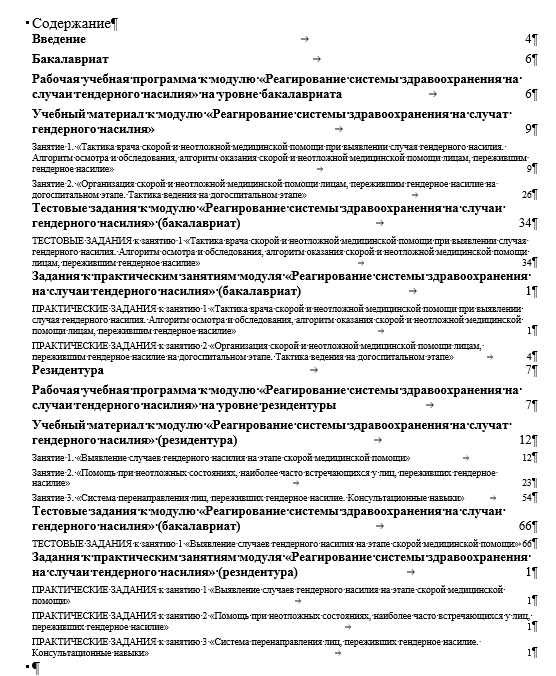 Структура методических рекомендаций
Рабочая учебная программа к модулю «Реагирование системы здравоохранения на случаи гендерного насилия» 

Лекционный материал к занятиям 

Банк тестовых заданий к занятиям

Задания к практическим заданиям

Список литературы
8
1
Учебная программа к модулю «Реагирование системы здравоохранения на случаи гендерного насилия» (бакалавриата)
Цель: Ознакомление с принципами организация медицинской помощи лицам, пережившим гендерное насилие
9
2
Учебная программа к модулю «Реагирование системы здравоохранения на случаи гендерного насилия» (бакалавриата)
3
Учебная программа к модулю «Реагирование системы здравоохранения на случаи гендерного насилия» (резидентура)
Цель: Ознакомление с принципами организация скорой и неотложной медицинской помощи лицам, пережившим гендерное насилие на догоспитальном этапе
4
Учебная программа к модулю «Реагирование системы здравоохранения на случаи гендерного насилия» (резидентура)
5
Учебная программа к модулю «Реагирование системы здравоохранения на случаи гендерного насилия» (резидентура)
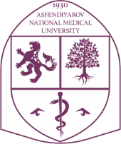 Секция ДО и НФО
ПРОЕКТ РЕШЕНИЯ:
Организациям образования внести предложения в проект методических рекомендаций до 25 марта т.г. на электронный адрес УМО  umo.rums.med@gmail.com 

Методические рекомендации по вопросам реагирования системы здравоохранения на случаи гендерного насилия для преподавателей дисциплин по специальности «Общая хирургия»/ «Травматология взрослая, детская» (бакалавриат и резидентура).
Методические рекомендации по вопросам реагирования системы здравоохранения на случаи гендерного насилия для преподавателей дисциплин по специальности «Неотложная медицинская помощь» (бакалавриат и резидентура);
14